Ротавирусная инфекция и специфическая профилактика
Тихонова А.Ш.
Ст. преподаватель кафедры педиатрии ФГБУ ФНКЦ ФМБА России, АПО
2023
Определение (РВГЭ А08.0)
Ротавирусная инфекция (РВИ) – антропонозное высококонтагиозное острое инфекционное заболевание

Заболевание характеризуется преимущественным поражением желудочно-кишечного тракта в виде           ротавирусного гастроэнтерита (РВГЭ)                              с симптомами диареи и рвоты,                                         общей интоксикации, дегидратации                                          и нередко наличием респираторного                        синдрома в начальном периоде болезни
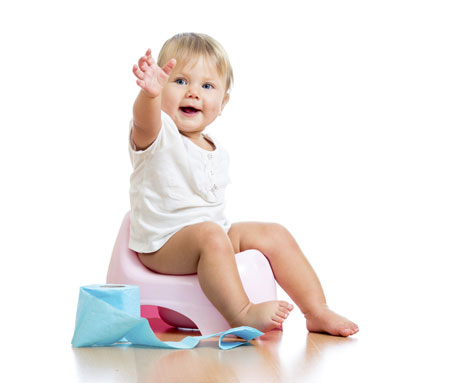 Актуальность проблемы
Широкое распространение во всем мире и способность к эпидемическому распространению инфекции 
Ротавирус вызывает групповые заболевания
Ротавирус является ведущей причиной гастроэнтеритов  у детей в возрасте младше 5 лет в странах как с высоким, так и низким экономическим уровнем развития
Высокий уровень смертности от РВИ ( по данным ВОЗ в мире в  2008 г. – 453 000, а 2019 г. – 235 331 (19,1%) детских смертей)
Частая причина госпитализаций и значительная нагрузка на амбулаторное звено
Основная причина внутрибольничных диарей 
Существенные расходы, связанные с лечением и уходом за ребенком
РВ-инфекция триггер гастроэнтерологической патологии
Этиология
Возбудитель относится к семейству Reoviridae,              к роду Rotavirus
Ротавирус  был открыт в 1973 году                                 (от лат. rota, что означает «колесо»).                   Вирус под микроскопом  напоминал                      колесо с короткими спицами
Серогруппы: А, В, С, D, Е, F, G

Около  90% всех случаев РВИ у людей вызвано 5-ю комбинациями серотипов G-P (G1, G2, G3, G4 и G9)
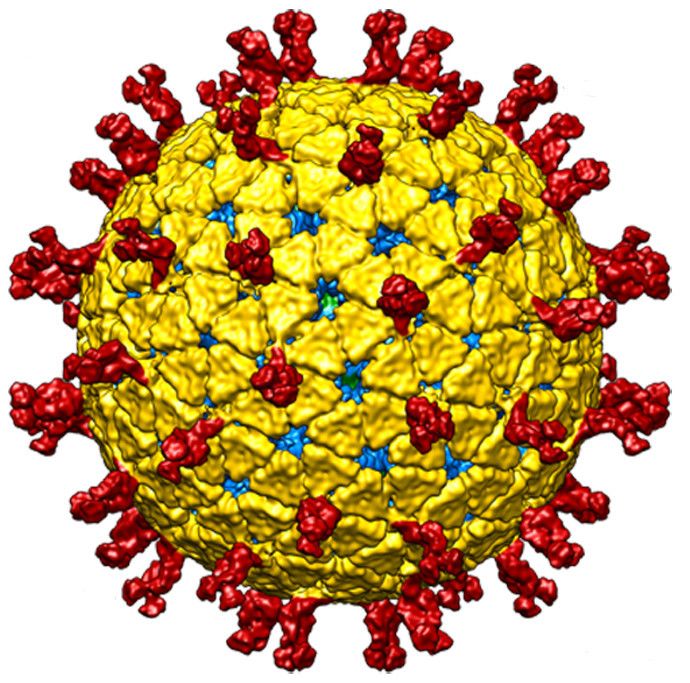 Ротавирус
Ротавирус состоит из:
плотного центра (сердцевина содержит внутренние белки и РНК)
и двух белковых оболочек – внутреннего (VP6) и наружного(VP4 и VP7) капсида
К белкам наружного капсида (VP4 и VP7) вырабатываются специфические защитные антитела при развитии заболевания или в результате вакцинации
Свойства вируса
Эпидемиология ротавирусной инфекции в РФ
-- Занимает 3-4 место среди инфекционных заболеваний у детей
-- Ротавирус является причиной гастроэнтеритов в 43% случаев у детей до 5 лет, находящихся на стационарном лечении (из низ: до 65%  случаев у детей до 1 года)
-- РВГЭ составляет 31,0% от числа всех амбулаторных обращений к врачу по поводу гастроэнтеритов
-- В заболеваемости РВГЭ на территории РФ выявляется сезонность – преимущественно зимне-весенний период (декабрь–апрель)
К 2-х летнему возрасту почти каждый ребенок хотя бы 1 раз переносит           РВ-инфекцию и более 2/3   из них  заболевают повторно
При первичном инфицировании формируется гомотипический ответ, а более широкий гетеротипический ответ вызывается последующими эпизодами РВИ
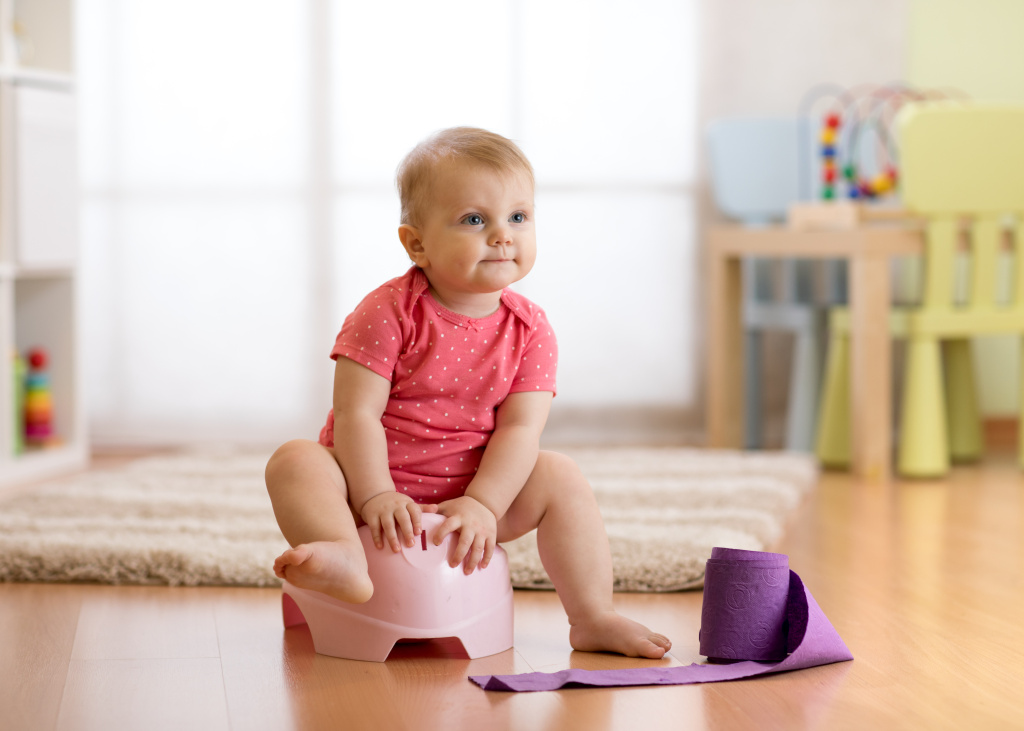 Формирование очагов при РВИ
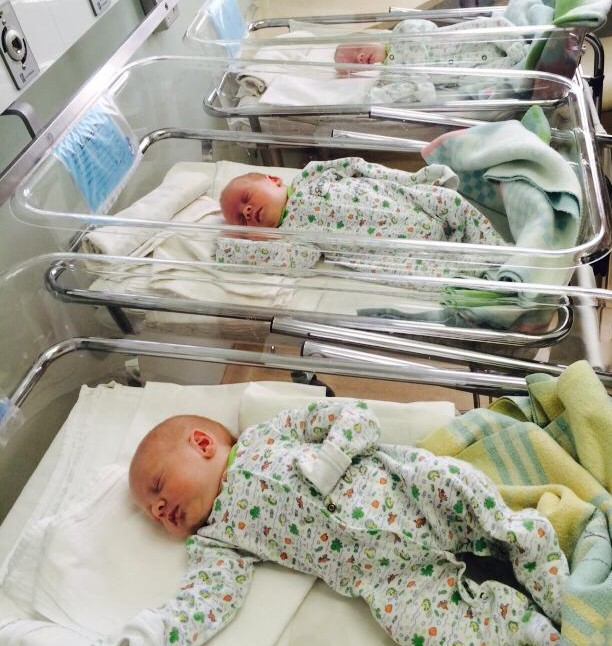 Патогенез РВИ
Вирус поражает зрелые энтероциты
Вирус с помощью шипов – белков VP4 цепляется за ворсинки энтероцита и сбрасывает наружную оболочку 
Вирусная частица  входит в цитоплазму клетки
Вирус реплицирует и  продуцирует токсин
Новые вирусные частицы покидают инфицированную клетку, чтобы поражать здоровые клетки 
Энтероциты гибнут и осмотическая жидкость выходит в просвет кишечника
Клинические симптомы РВИ
Острое начало, рвота

Симптомы интоксикации: лихорадка (фебрильная и субфебрильная), озноб, слабость, головокружение

Симптомы энтерита: водянистая диарея, боли в животе, метеоризм

 Катаральный синдром
Лабораторная диагностика
Осложнения РВИ
Эксикоз, ГВШ 
Присоединение бактериальных осложнений:
    - некротизирующий энтероколит (у недоношенных)
    - гемморрагический гастроэнтерит
Патология печени (гепатомегалия) и почек 
Развитие РВ-суперинфекции (нередко в кишечных отделениях)
Поражения ЦНС (судороги, апноэ, нарушения сознания)
Пневмония, Анемия, Миокардит, Панкреатит
Летальный исход при позднем обращении за мед. помощью и неадекватном лечении!
Внекишечные проявления  РВИ
Острый                                                          Рвота, диарея, 
 гастроэнтерит                                                  дегидротация





  Системные                                          Виремия, пневмония
  проявления                                       панкреатит, 
                                                             энцефалопатия (судороги)
Основная опасность РВИ связана с обезвоживанием организма ребёнка
Изменения после перенесенной РВИ
Отставание в прибавке роста и массы тела у ребенка (в первые 60 дней после болезни)
Иммунный ответ при РВ-инфекции способен провоцировать развитие целиакии  у детей с генетической предрасположенностью 
Повреждение микробиоты кишечника приводит к запуску аллергических и аутоиммунных заболеваний (СД 1-го типа)
Формирование функциональных расстройств органов пищеварительного тракта (СРК, запор, диарея, абдом. боль)  
У пациентов пожилого возраста с эпизодами Антибиотик-Ассоциированной диареи в анамнезе  РВ-инфекция  является триггером рецидива
Лечение РВИ у детей
Лечебное питание (ограничение лактозы) 
Полноценная оральная регидратация (растворы низкой осмолярности, например Регидрон Био), сохранение грудного вскармливания 
Энтеросорбенты (диосмектин)
Пробиотики (Lactobaccillus GG, L. Reuteri и  Saccharomyces boulardii)
Симптоматическая терапия (противорвотные, антидиарейные препараты)
Нет этиотропной терапии!
Неспецифическая профилактика ротавирусной инфекции
Госпитализация больного по клиническим показаниям
Изоляция пациента в домашних условиях с легкими формами РВИ в течение 7 дней
Медицинское наблюдение за лицами, подвергшимися риску заражения сроком на 7 дней
Организуется сбор материала от больного и проб из объектов окружающей среды для вирусологического исследования (питьевая вода, пищевые продукты, молочные продукты)
На РВ обследуются только лица с признаками ОКИ
Вирусоносители из числа декретированных групп не допускаются к основной работе в течение 7 дней
Соблюдайте гигиенические правила!
Вакцинация – единственный наиболее  эффективный метод профилактики РВИ!
Необходимость вакцинации определяют: 
  
Высокая контагиозность РВИ

Недостаточная эффективность неспецифических методов профилактики для контроля РВ-инфекции (санитарно-гигиенических мероприятий)
Отсутствие этиотропной терапии
Отдаленные последствия ОРВГЭ
Безопасность ротавирусной вакцины
Вакцинация против РВ-инфекции
Вакцинация против РВ-инфекции в раннем возрасте до встречи с естественным вирусом предотвратит большинство тяжелых форм РВГЭ и осложнений у здоровых детей

Вакцинация детей от РВ-инфекции снижает частоту выделения возбудителя у взрослых не менее чем на 50% 


     
                       
                                    XIX Конгресс педиатров России, 2022
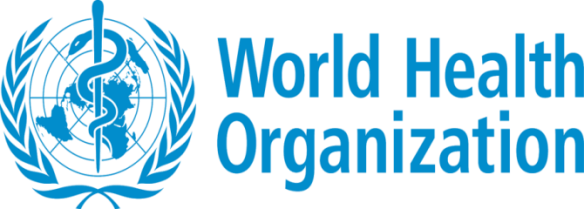 ВОЗ настоятельно рекомендует
Включить ротавирусную вакцину в национальные программы иммунизации всех стран мира
 При включении вакцинации против РВИ необходимо добиваться максимального охвата
 Только универсальная массовая вакцинация может привести к контролю заболеваемости 
 119 стран мира внедрили вакцинацию против РВИ в национальные календари (глобальный уровень  привитости  достиг 49%) 
                                                                           1.WHO. Introduction of Rotavirus voccine 20.02.2023
После введения плановой массовой вакцинации в США в 2006 году уровень заболеваемости ротавирусным гастроэнтеритом «быстро   и значительно снизился»
Первые положительные результаты были получены в 2008 г. 

Количество случаев РВИ снизилось на 64%

Количество госпитализаций, связанных с РВ – на 45%

Вакцинация защищает и от тяжелых форм заболевания 
   (в результата многочисленных клинических исследований)
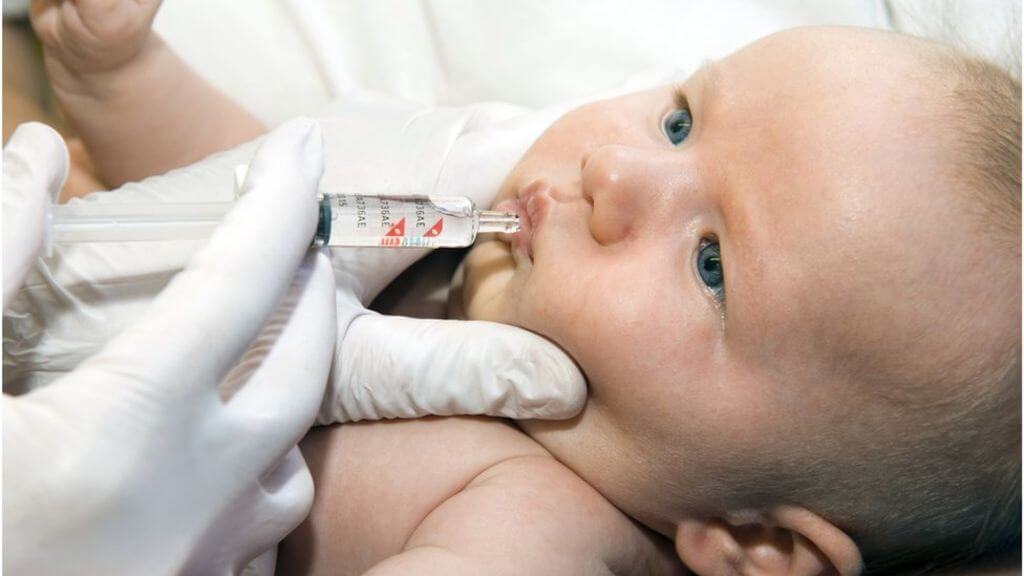 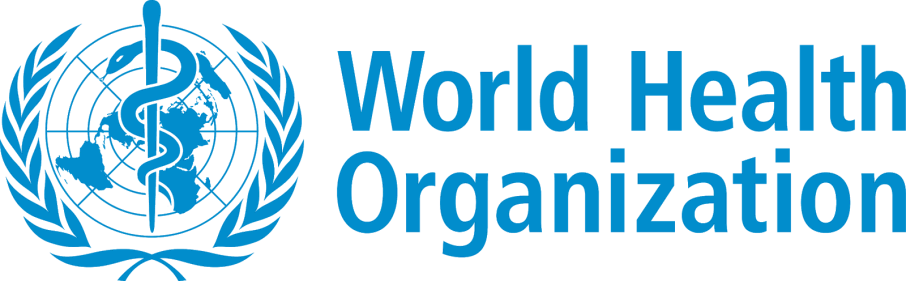 ВОЗ продолжает рекомендовать введение первой дозы ротавирусной вакцины как можно раньше –             по достижении ребенком 6-недельного возраста – одновременно с вакциной против дифтерии, коклюша и столбняка (АКДС), чтобы индуцировать защиту до естественного инфицирования ротавирусом

Прививка также показана младенцам, которые уже пострадали от РВИ
Иммунизация в РФ
В России вакцинация против РВИ определена: 
   -- Приказом Минздрава России от 06.12.2021 № 1122н  «Об утверждении национального календаря профилактических прививок и календаря профилактических прививок по эпидемическим показаниям» (с 2014 г.)

   -- Приказом ДЗ г. Москвы от 04.03.2022 № 207              «Об утверждении регионального календаря профилактических прививок и профилактических прививок по эпидемическим показаниям»
Региональные календари:
В РФ продемонстрирована эффективность региональных программ (17) вакцинации против ротавирусной инфекции, в том числе снижение общего уровня заболеваемости и уровня госпитализаций
- Московская обл.
- Смоленская
- Ленинградская
- Вологодская 
- Тульская
- Свердловская 
- Тюменская 
- Ярославская
- Красноярский край
- Пермский край
- Республика Карелия
 Республика Саха/Якутия
 Сахалин
- Ханты-Мансийск/Юрга АО - Ямало-ненецкий АО
Результаты внедрения региональных программ
Иммунизация в РФ
По данным ВОЗ, критерием адекватной вакцинации является охват не менее 80% целевой когорты населения при доле лиц с неполным курсом вакцинации не более 10% 
Достоверные популяционные эффекты появляются при охвате вакцинацией против РВИ - не менее 60%
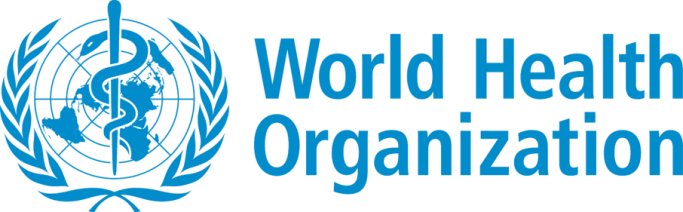 Охват вакцинацией против РВИ  целевой когорты в России в 2021 г. –  6,23%  – остается крайне низким для того, чтобы повлиять на показатели заболеваемости
РВИ требует включения в рутинный график вакцинации
Стратегия развития иммунопрофилактики инфекционных болезней на период до 2035 года (ред. от 15.02.2023 г. № 343 -р )
Внесение изменений в НКПП РФ  в части вакцинации против ротовирусной инфекции  на 2025 год
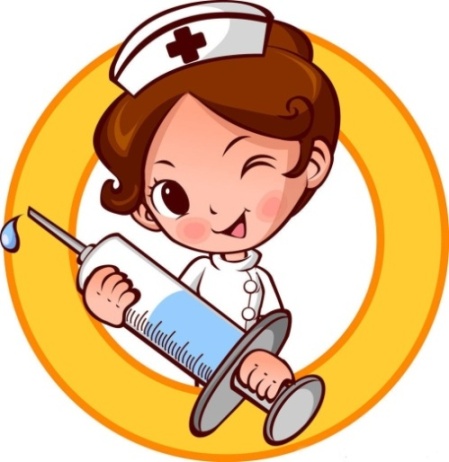 Вакцина против РВИ, зарегистрированная в России
РотаТек – живая оральная 5-валентная вакцина (ПВРВВ), ООО «МСД Фармасьютикалс»

    Содержит 5 живых реассортантных штаммов РВ:-- 4 несут на наружной оболочке поверхностные белки VP7 (серотипы G1, G2, G3, G4) человеческих штаммов и VP4 (серотипа P7) бычьего штамма
   -- 5-й – белок Р1А (G9) от человеческого штамма РВ и белок G6 от бычьего родительского штамма РВ 

 РотаТек не содержит тиомерсала и др. консервантов
Вакцинация против РВИ
Показания: активная иммунизация детей в возрасте от 6 до 32 недель с целью профилактики гастроэнтерита, вызываемого ротавирусами (серотипов G1, G2, G3, G4 и G9) 

Ротавирусная вакцина не должна назначаться после возраста 32-х недель, даже если курс вакцинации не завершен(например, если ребёнок получил V1, V2 и ему исполнилось 32 недели, то доза V3 не вводится!)
Схема вакцинации против РВИ
Курс вакцинации состоит из 3-х доз
Сроки введения первой дозы: с 6 до 12 недель
Последующие дозы вводятся с интервалом между прививками от 4 до 10 недель
Все три дозы рекомендуется ввести до достижения ребенком возраста 32-х недель
Вакцина пятивалентная, живая
1 доза – 2 мл., перорально
Состав – реассортанты человеческого и бычьего ротавирусов типов G1, G2, G3, G4, P1A(G9)
Вакцина против РВ-инфекции
Иммунизация здоровых детей в возрасте от 6 до 32 недель с целью профилактики РВГЭ
 
Сроки введения первой дозы : с 6 недель
Интервал между дозами – 4 недели
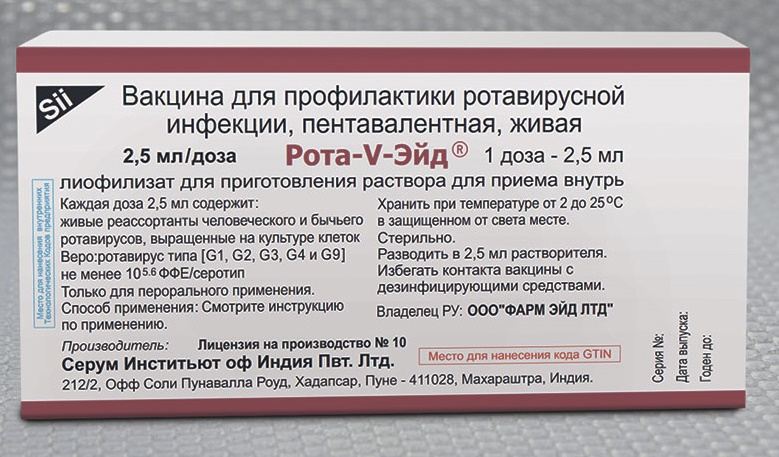 Вакцина пентавалентная, живая 
1 доза –  2,5 мл., перорально 
Состав: реассортанты человеческого и бычьего ротавирусов типов G1, G2, G3, G4, G9
Контингент наибольшего риска тяжелого течения инфекции – недоношенные дети
Вакцинация недоношенных
Ротавирусные вакцины можно применять у недоношенных детей, родившихся при сроке беременности                    не менее 25 недель

Вакцину следует вводить таким детям не ранее, чем через 6 недель после рождения!
В рамках Календаря профилактических прививок по эпидемическим показаниям (Приказ МЗ РФ  от 06.12.2021 №1122н)
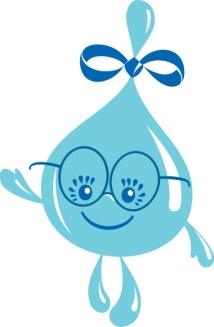 Вакцинация против РВИ проводится:
в возрасте  2-х, 3-х и 4,5 месяцев
V1- в  2 мес. –  в срок с V1 ПКВ (пневмококковая конъюгированная вакцина)

V2 - в 3 мес. –  в срок с V1 АКДС+ИПВ+Hib

V3 - в 4,5 мес. – в срок с V2  АКДС+ИПВ+Hib, ПКВ
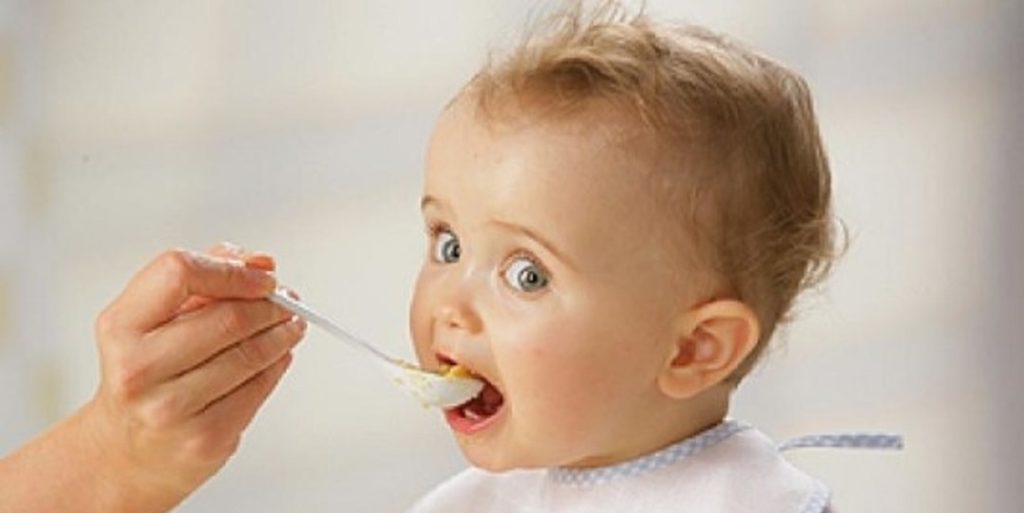 Иммунитет
После полного курса вакцинации препаратом РотаТек у 92,5-100% вакцинированных в сыворотке крови наблюдается значительное повышение уровня нейтрализующих IgА ко всем пяти капсидным белкам РВ человека
Противопоказания
Повышенная чувствительность к любому компоненту вакцины и сильная реакция на предыдущее введение вакцины
Инвагинация кишечника в анамнезе 
Врожденные пороки развития ЖКТ (синдром мальабсорбции, болезнь Гиршпрунга, синдром короткой кишки, оперативное лечение кишечника) 
Иммунодефицит и наличие в семье больных с иммунодефицитными состояниями
Генетически обусловленная непереносимость фруктозы, нарушение всасывания глюкозо-галактозного комплекса, недостаточность ферментов сахарозы/изомальтозы
Острая форма диареи или рвота, острое заболевание с лихорадкой (вакцинацию проводят после выздоровления)
Выводы
Вакцинация защищает от сезонных (осенне-весенних) эпидемий ротавирусного гастроэнтерита(от тяжелых форм РВГЭ у детей в возрасте до 5 лет)
Вырабатывает стойкий и длительный иммунитет против 5 наиболее распространенных видов вируса
Снижает частоту обращений к врачу
Вакцины не содержит консерванты
Вводится орально (через рот), безболезненна для малышей и не причиняет дискомфорт
Вакцина безопасна (введение вакцины в рамках рекомендованного возрастного предела не влияет на частоту серьезных побочных проявлений, включая инвагинацию)
Заключение
Эффект вакцинации  против ротавируса:
Многолетний опыт вакцинации демонстрирует быстрое снижение ротавирусной заболеваемости, госпитализаций и смертности

Дополнительно – это эффект коллективной защиты от РВГЭ, снижение внутрибольничных кишечных инфекций и экономической выгоды

Результаты действия вакцинации против ротавируса будут ещё более заметны с расширением глобального охвата
Мы все несем ответственность за тех, кто меньше нас                                                         (Туве Янсон)
Источники
Приказ Минздрава России от 06.12.2021  № 1122н «Об утверждении календаря профилактических прививок и профилактических прививок по эпидемическим показаниям»
Приказ ДЗ г. Москвы от 04.03.2022 г. № 207  «Об утверждении регионального календаря профилактических прививок и профилактических прививок по эпидемическим показаниям»
«Стратегия развития иммуннопрофилактики инфекционных болезней на период до 2035 года», 2020 (в ред. от 15.02.2023 г.    № 343-р )
«Вакцины и иммунопрофилактика в современном мире». Под редакцией Л.С. Намазовой-Барановой. Москва, 2021 
Инструкция по применению вакцины
Метод. рекомендации (Союз педиатров России) «Вакцинопрофилактика ротавирусной инфекции у детей», Москва, 2020 
Материалы  XIX Конгресса педиатров России, 2022
Спасибо за внимание!
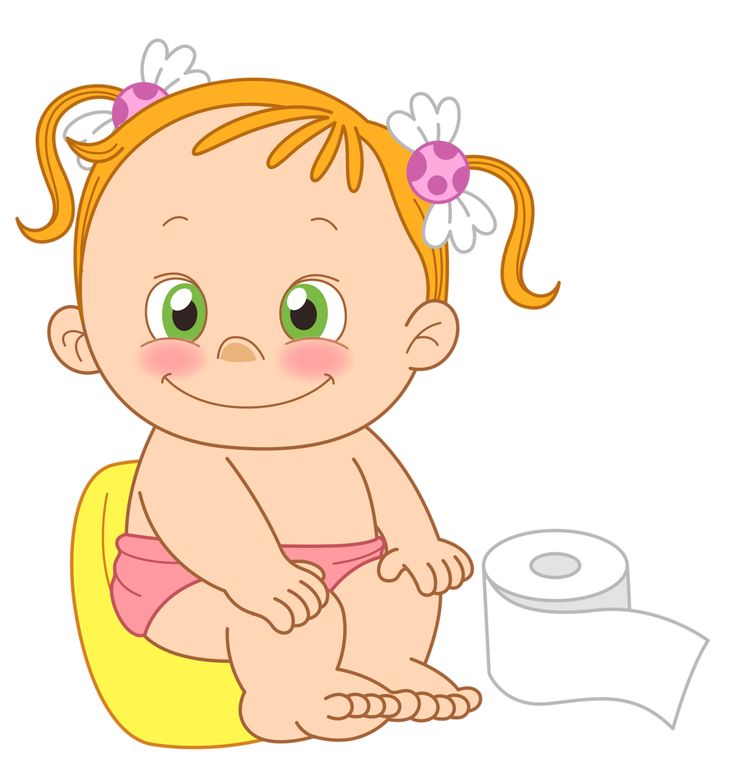